Généralités sur les alcènes
Hydrocarbures  insaturés linéaires ou ramifiés, cycliques ou non
Formule brute :   CnH2n
Stéréoisomérie = diastéréoisomérie   Z/E  ou   cis/trans
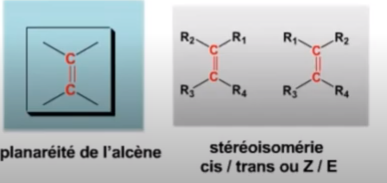 Les alcènes
1. Définitions
Ce sont des hydrocarbures qui possèdent au minimum une double liaisons
entre deux carbones (C=C)
1er de la série :
H2C=CH2
éthène
2ème  de la série :
H2C=CH-CH3
propène
H3C-CH=CH-CH3
3ème  de la série :
H2C=CH-CH2-CH3
ou
Règle n°1 : Rechercher la plus longue chaîne qui contient le groupe
fonctionnel, c'est à dire la double liaison C=C.
H2C=CH-CH2-CH3
H3C-CH=CH-CH3
1
2
3
4
H2C=CH-CH2-CH3
3
2
1
CH3-CH=C-CH3
4
5
CH2-CH3
Règle n°2 : Indiquer, à l'aide d'un nombre, la localisation de la double liaison 
dans la chaîne principale, en commençant le numérotage par l'extrémité la
plus proche de la double liaison.
1
2
3
4
H3C-CH=CH-CH3
Identique
4
3
2
1
H2C=CH-CH2-CH3
4
3
2
1
H3C-CH=CH-CH3
But-1-ène
But-2-ène
Règle n°3 : Les substituants et leurs positions sont ajoutés sous forme de
 préfixes au nom de l'alcène.
3-méthylpent-2ène
Réactivité
Réaction les plus caractéristiques :   Addition sur la  liaison   C = C
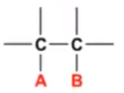 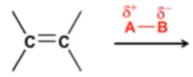 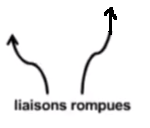 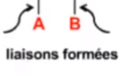 1ère étape :  Fixation de l’électrophile A+ sur l’alcène (Addition Electrophile AE)
Réaction AE est facile si  la liaison  C = C est polarisée
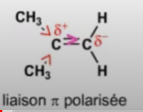 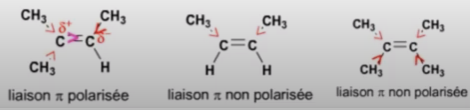 1- Réaction d’addition de  HX  (HCl , HBr , HI)
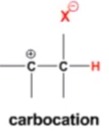 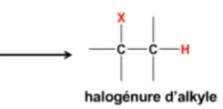 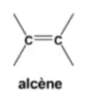 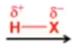 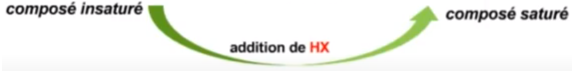 Addition de H+ puis attaque de X- sur le carbocation  C+
Réaction  régiosélective:   Formation d’un R – X majoritaire et d’un minoritaire
Règle de Markovnikov: le produit majoritaire est obtenu du fait que l’H se fixe sur le carbocation le plus hydrogéné
Exemple :  but-1-ène +  HCl
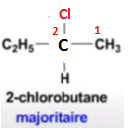 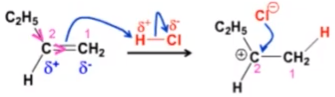 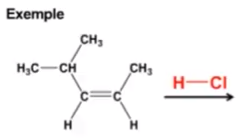 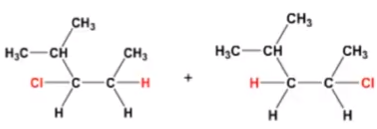 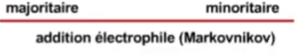 2- Hydratation des alcènes: Addition d’une molécule d’eau sur un alcène
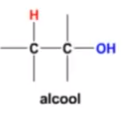 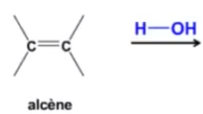 Addition en milieu acide : addition selon Markovnikov
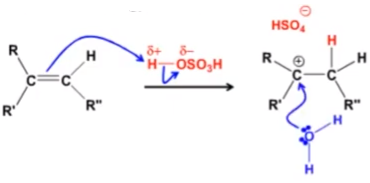 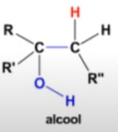 Addition électrophile de H+ et formation de carbocation le plus stable (majoritairement, Markovnikov)
Résumé
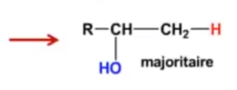 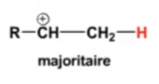 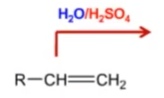 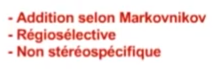